Prize presentation: IAS/ANRS Lange/Van Tongeren Prizes for Young Investigators – Annual Prizes
@IAS_conference
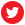 Share your thoughts on this presentation with #IAS2019
IAS/ANRS Lange/Van Tongeren Prizes for Young Investigators – Annual Prizes: Track A Basic Science
Stéphane Isnard
Relevance of Reg3α and I-FABP on microbial translocation, inflammation and reservoir size in people living with HIV
IAS/ANRS Lange/Van Tongeren Prizes for Young Investigators – Annual Prizes: Track B Clinical Science
Faith Moyo
Characterizing viral load burden among HIV-infected women at time of delivery: Findings from four tertiary obstetric units in Gauteng, South Africa
IAS/ANRS Lange/Van Tongeren Prizes for Young Investigators – Annual Prizes: Track C Prevention Science
Matthew Spinelli
Homelessness at diagnosis is the strongest predictor of death among persons with HIV in a population-based study of a U.S. city
IAS/ANRS Lange/Van Tongeren Prizes for Young Investigators – Annual Prizes: Track D Social, Behavioural and Implementation Science
Carrie Lyons 
Utilizing individual level data to characterize the relationship between HIV infection and the legal context of sex work across 10 countries in sub Saharan Africa